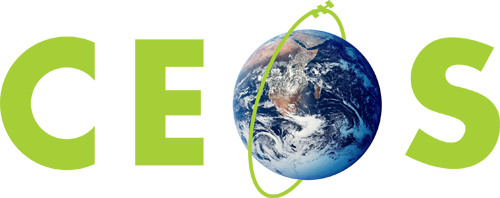 Committee on Earth Observation Satellites
Moderate Resolution Sensor Interoperability
USGS
SIT Tech Workshop 2017 Agenda Item 5
CEOS WP deliverables VC-29 & VC-30
CEOS Strategic Implementation Team Tech Workshop
ESA/ESRIN, Frascati, Italy
13th-14th September 2017
Synergy among CARD4L, MRI, and FDA
CEOS Analysis Ready Data for Land
Product family specifications facilitate uptake of EO data by the user community
Future Data Architectures
CARD4L-compliant data feed FDAs
MRI identifies good practices for implementation of multi-sensor data sets
Moderate Resolution Interoperability
-	Addresses how to combine data / scientific methods to maximize interoperability
CARD4L is the first step
-	MRI provides feedback to CARD4L
Full exploitation of EO data requires critical user feedback informing current implementations and future directions
Moderate Resolution Sensor Interoperability (MRI) Initiative
This initiative addresses the CEOS strategic objective to encourage complementarity and comparability among the increasing number of Earth observing systems in the moderate resolution class for both optical and SAR sensors and the data received from them.
2017 Accomplishments
A framework paper for moderate (10-100m) resolution interoperability describes data characteristics important for densifying and extending time series using multi-sensor data streams.
The Harmonized Landsat Sentinel-2 (HLS) case study identifies and summarizes lessons learned through the production of an interoperable data product.
The Vegetation dynamics monitoring with HLS data will explore the relationship between spatial resolution, temporal resolution and vegetation type.
The MRI Survey gathers lessons learned and good practices of multi-sensor interoperability from the user community
MRI - Where Next
Framework
Feedback for CARD4L threshold and target specifications to maximize interoperability 
Move beyond focus on Surface Reflectance ARD products
User Experience
Provide user community guidance for implementing and using multi-sensor data streams
Survey to discover and document good practices
Community feedback to understand user requirements
MRI Case Studies and Synergy with FDA and CARD4L
Data Access Case Studies - FDA
The HLS data product will migrate to Amazon Web Services to provide an accessible platform for investigating interoperable applications
FDA technological solutions (pilots) provide services to user communities and explore new methodologies
User Case Studies – GFOI & GEOGLAM
Coordinate the identification of GEO thematic user case studies through coordination with GFOI, GEOGLAM and other user communities.
MRI Way Forward - 2018
Continue as LSI-VC activity

Focus on user needs case studies
Time lines
Kickoff telecon on the 2-3 March 2017
Presentation of framework for endorsement at LSI-VC-3 on 20 March 2017
Presentation of work plan with emphasis on metadata at WGISS in April 2017
Presentation of work plan at SIT-32 in April 2017
Presentation of work plan with emphasis on data at WGCV in May 2017
Presentation of 2017 results at LSI-VC-4 in September 2017
Presentation at SIT TW in September 2017
Incorporate feedback with recommendations for CEOS Plenary
Presentation at CEOS Plenary in October 2017
Seek endorsement of MRI Framework document
The MRI Team
Co-leads



Team members
Background Slides
MRI Framework Current and Future Outcomes
Promote changes to operational products or post processing methodologies to create interoperable ARD products 
For example, radiometric cross calibration to standard references, and acceptance of compatible geographic reference grid, DEMs and atmospheric models – typically reduces uncertainty
Identify good practices to accommodate differences among products
For example, spatial resampling to the same pixel-size and to remove residual misregistration and spectral band adjustment for different spectral response curves – typically increases uncertainty
Understand uncertainties 
Producer uncertainties associated with geometry, radiometry, illumination and view angle, atmosphere, etc.
User uncertainty requirements for monitoring application specific change 
Provide user guidance
Lessons learned and good practices
MRI Framework Components
MRI components complement CARD4L and describe issues and solutions with for multi-sensor data sets.
General Metadata provided at the scene or product level describe data characteristics
Reference grid accuracy; geometric accuracy; spectral bands; spectral response curves, radiometric accuracy, revisit time and lifetime; field of view; and mean local time
Per-Pixel Metadata support data filters and corrections
Clouds; cloud shadow; land/water mask; snow and ice masks; DEM; terrain shadow mask; illumination and viewing geometry; data quality
Measurements and corrections applied using metadata and data models
Measurements; measurement normalization; aerosol, water vapor and ozone corrections; SBAF corrections
Geolocation and corrections for image to image registration
Geometric corrections; resampling
Multi-sensor implementations
Cooperation among agencies is needed to support interoperability through the continued evolution of Analysis Ready Data.
Adopt Standards
OGC/ISO metadata standards
Shared reference grids and DEMs
Reflectance and atmospheric models
Common general and per pixel metadata
Understand impact of inherent differences
Pixels sizes
Spectral band differences
Spectral band availability
Revisit time
The MRI initiative supports CARD4L and Future Data Architecture studies and studies at agencies evolving implementation strategies. These strategies may be physical higher level products or models designed to use well defined lower level products as inputs. When standards cannot be adopted, compensation for differences is needed.
MRI Framework: General Metadata
Adopt common OGC or ISO metadata standard
MRI Framework: Per Pixel Metadata
MRI Framework: Data Measurements
MRI Framework: Geolocation
MRI Survey
The MRI Survey provides the user community an opportunity to contribute lessons learned and good practices.
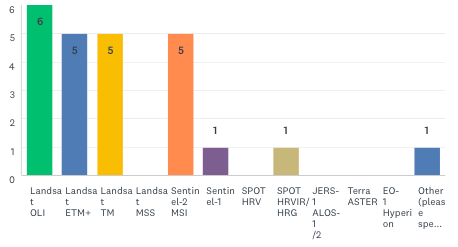 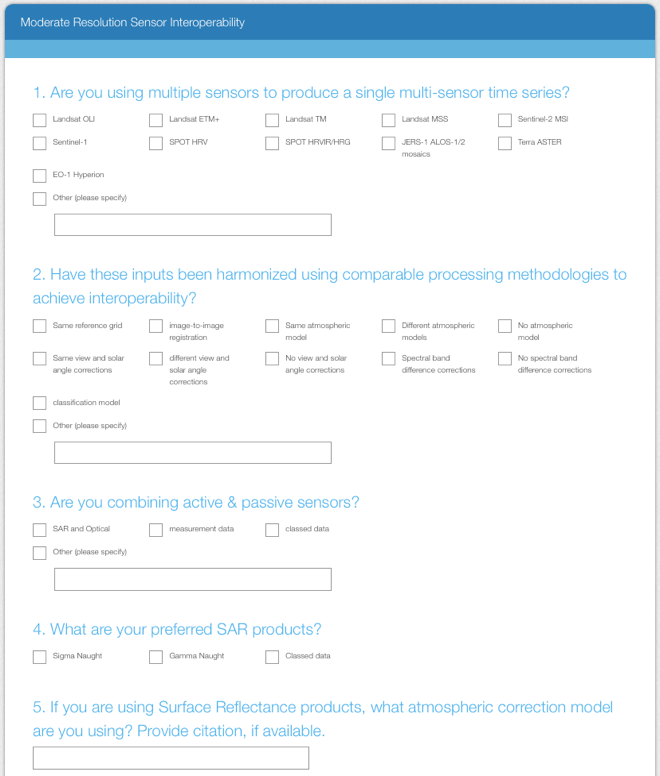 Q1
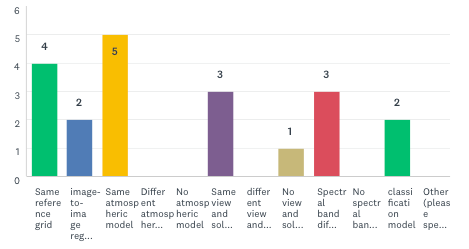 Q2
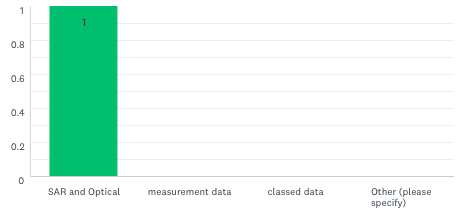 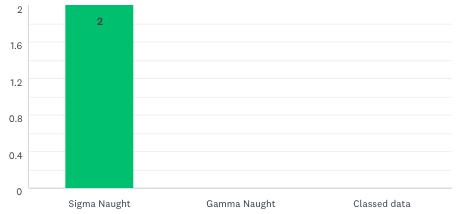 Q3
Q4
Q5: 4 responses
MRI Survey
The MRI Survey was distributed initially to the LSI-VC, MRI, SDCG and GEOGLAM teams.
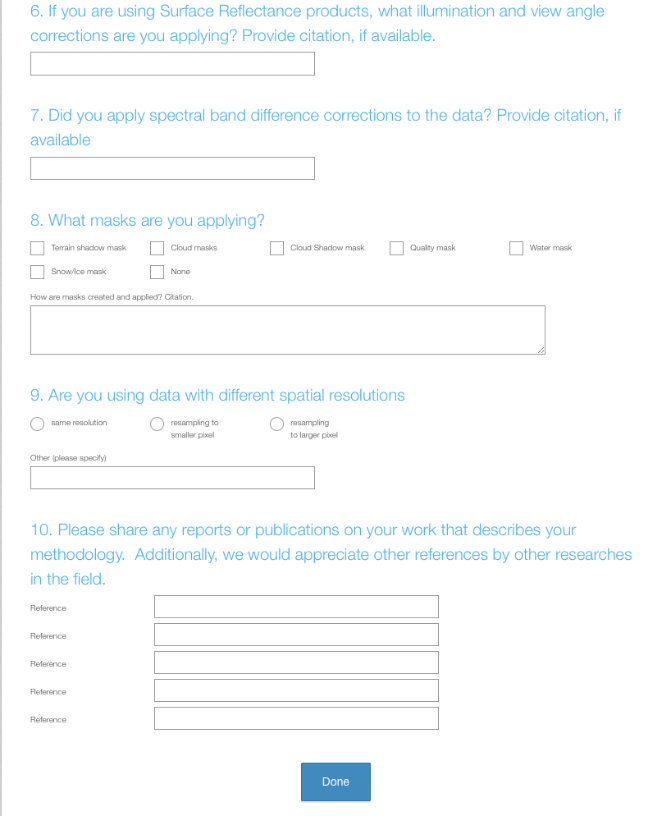 Q6: 4 responses
Q7: 4 responses
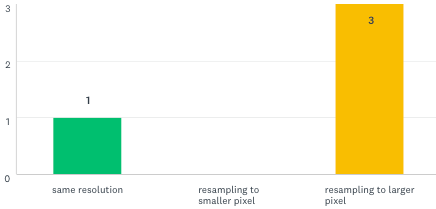 Q8
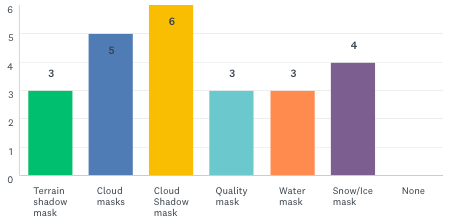 Q9
Q10: 1 response